人教精通版三年级上册
Unit6 I like hamburgers.
WWW.PPT818.COM
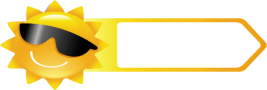 Review
Let’s sing
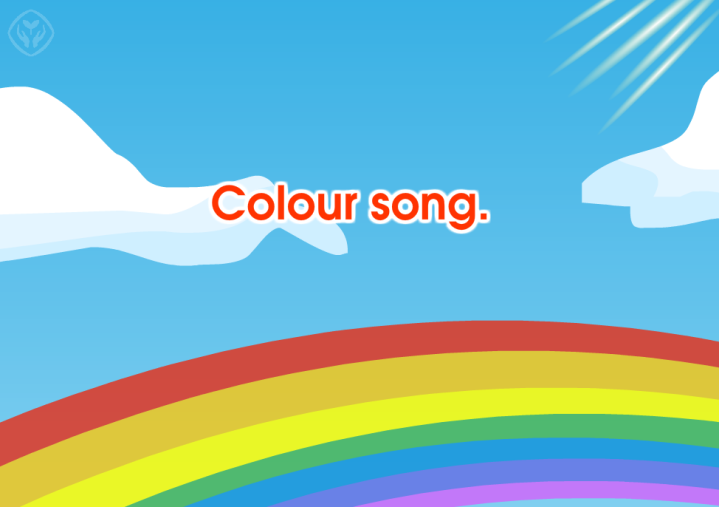 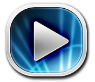 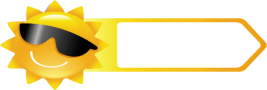 Review
Play a game
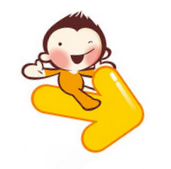 Quick response
Game
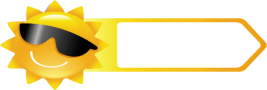 Lead-in
Look and guess
I have some food. Guess, What’s in it?
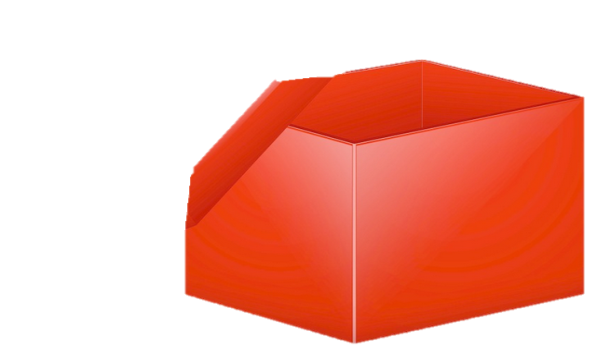 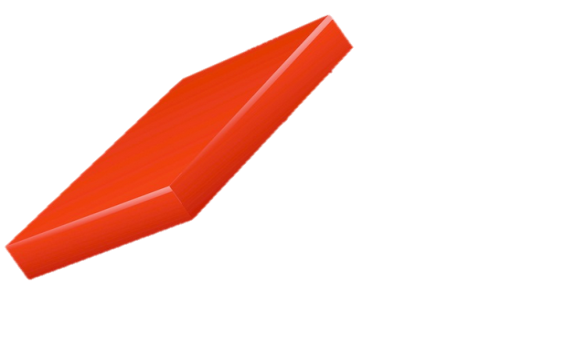 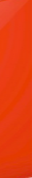 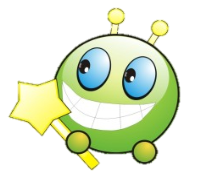 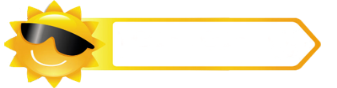 Presentation
Just learn
hamburger
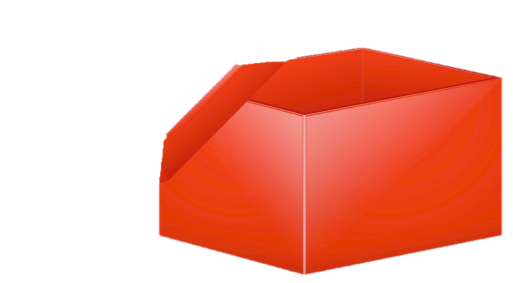 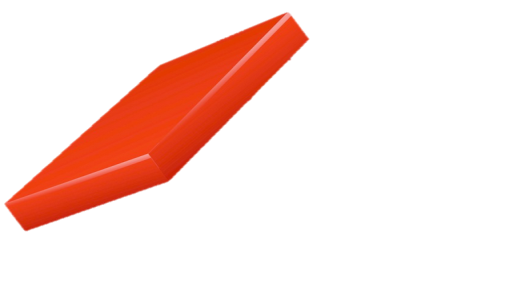 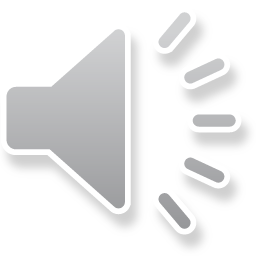 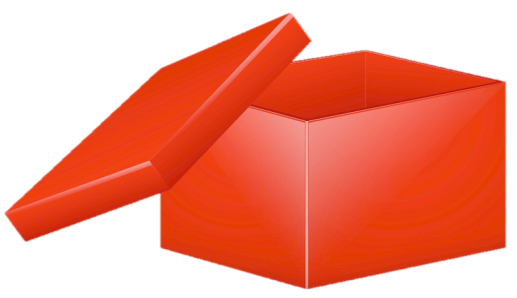 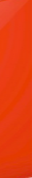 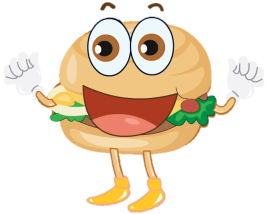 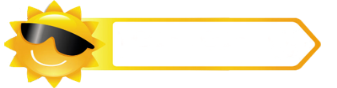 Presentation
Just learn
hot dog
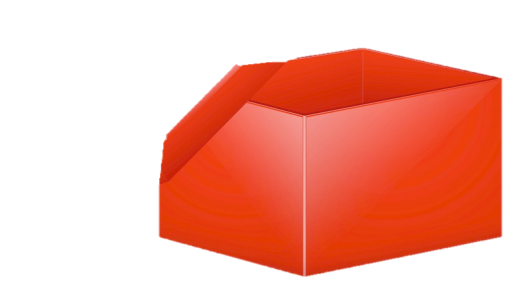 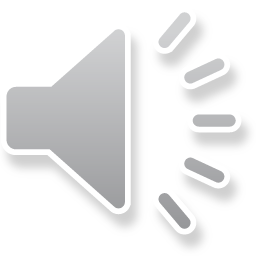 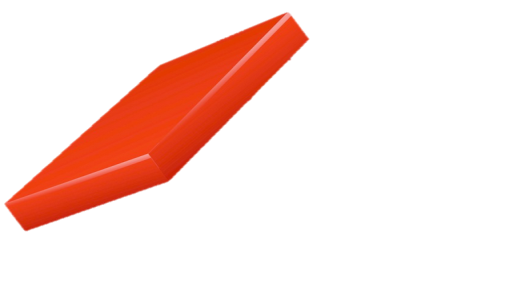 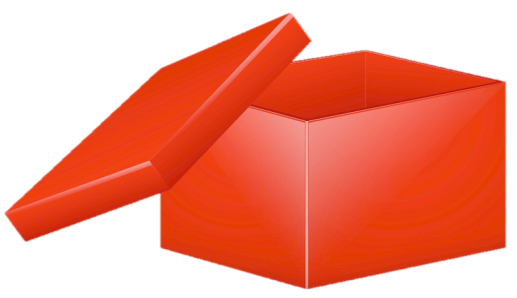 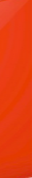 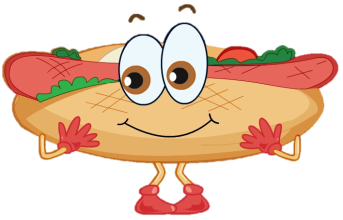 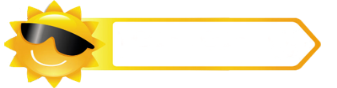 Presentation
Just learn
Coke
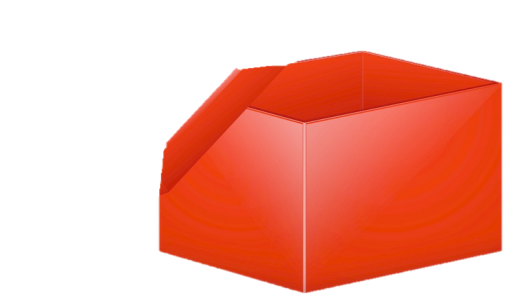 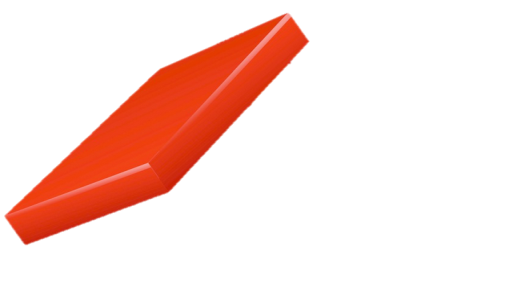 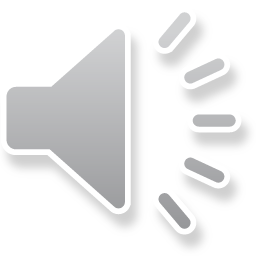 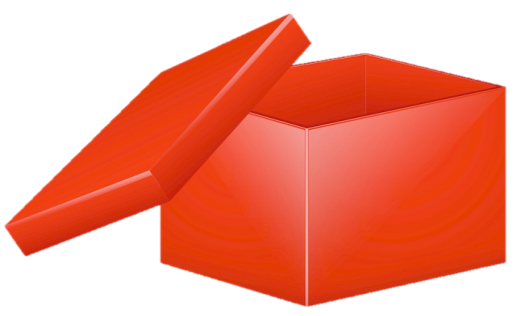 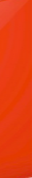 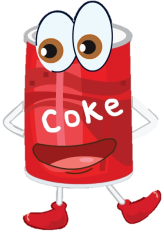 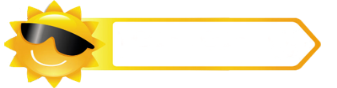 Presentation
Look and say
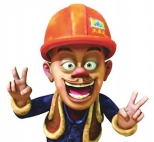 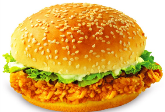 I like            .
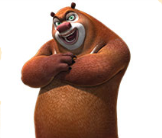 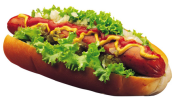 I like            .
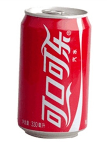 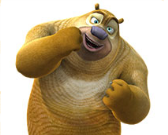 I like            .
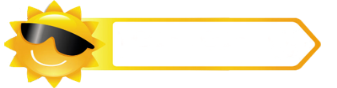 Presentation
Look and say
I like hot dog. How about you?
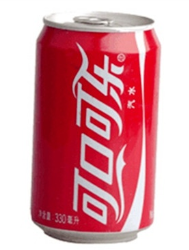 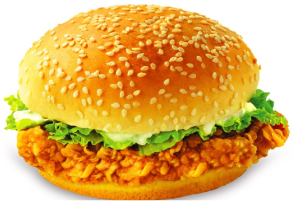 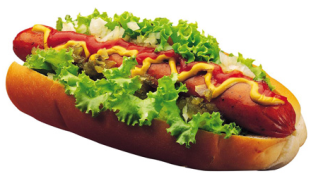 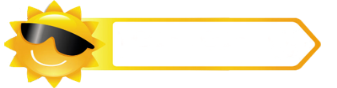 Presentation
Look and say
What do they like?
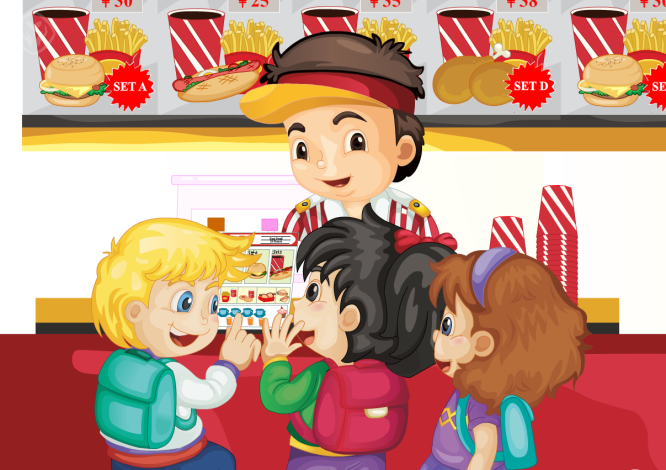 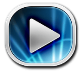 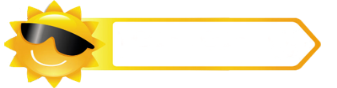 Presentation
Read and judge
True or False?
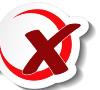 1. Peter likes hamburger.
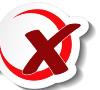 2. Li Yan likes hot dogs.
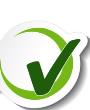 3. Lisa likes hamburger.
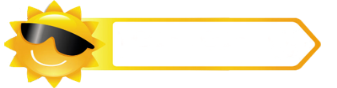 Presentation
Listen and imitate
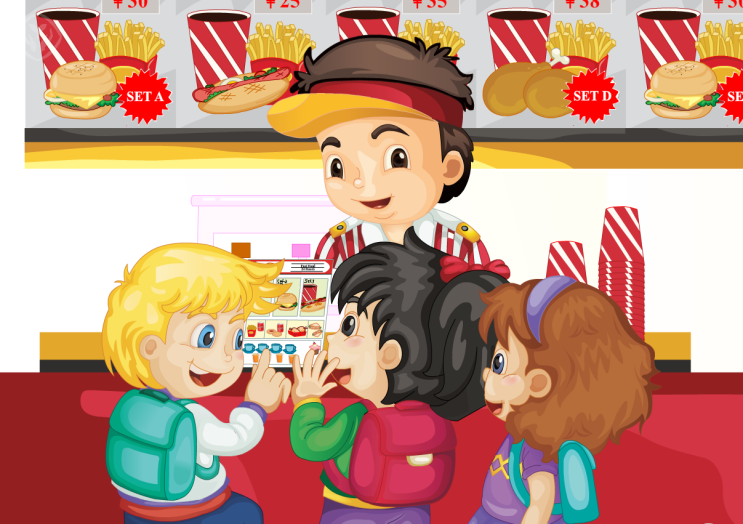 I like hot dogs. How about you?
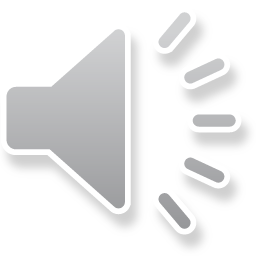 I like hamburgers.
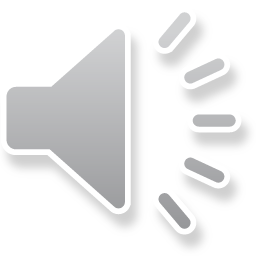 Me too.
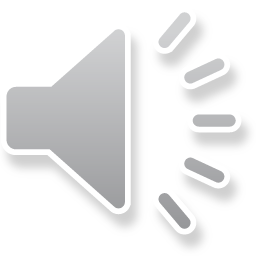 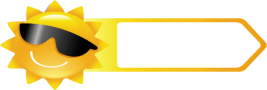 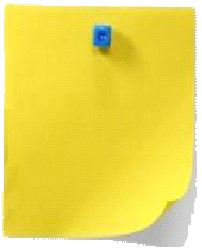 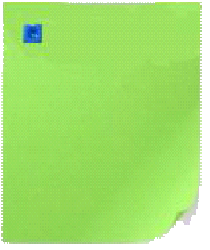 Read together.
(齐读)
Read in groups.
  (分组读）
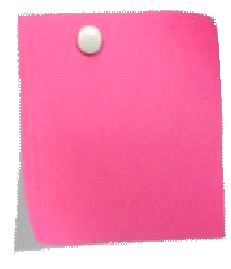 Read in roles.
（分角色读）
Practice
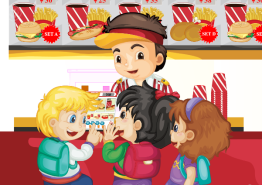 Let’s read
3
1
2
Show time
三人一组试着练习对话并表演，其他同学评价。
Good
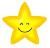 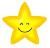 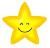 Great
Excellent
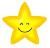 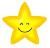 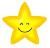 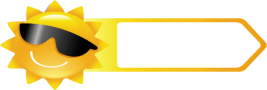 Practice
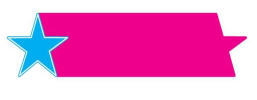 活动
句子接龙
I like hamburgers. How about you?
I like hot dogs. How about you?
I like ...
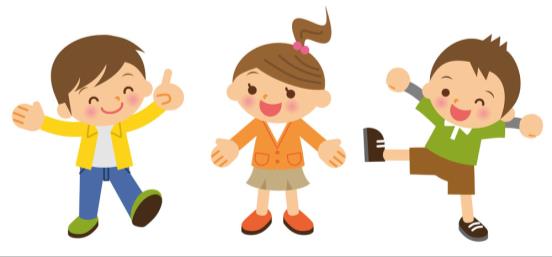 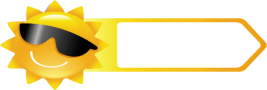 Practice
Let’s chant
I like hot dogs. Yummy, yummy, yummy!
I like Coke. Yummy, yummy, yummy!
I like hamburgers. Yummy, yummy, yummy!
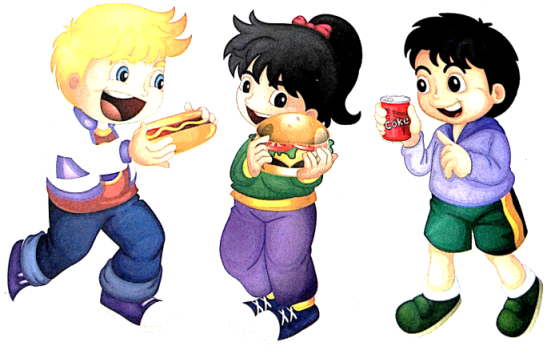 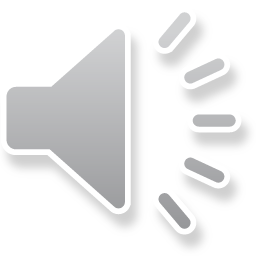 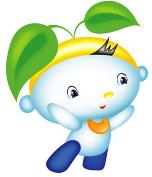 Summary
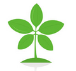 本课学习的食物及饮料类的单词有:
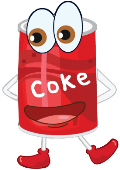 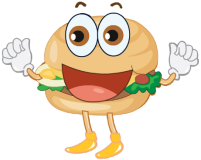 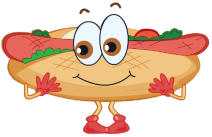 Coke
hot dog
hamburger
Homework
1.观看或跟读Just talk部分的课文动画或录音，并注意语音、语调。
2.学唱本课Let’s chant部分的英文歌曲，并唱给你的父母听。
3.预习Lesson32。
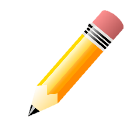 Close